Thứ ba ngày 14 tháng 12 năm 2021
Đạo đức
Bài 13: Giữ gìn tài sản của trường, lớp
Khởi động
Bài hát: EM YÊU TRƯỜNG EM
Khám phá
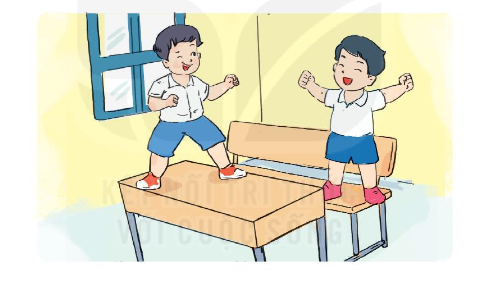 Em hãy nhận xét về hành vi của các bạn trong tranh.
Khám phá
Em hãy kể tên các tài sản của nhà trường?
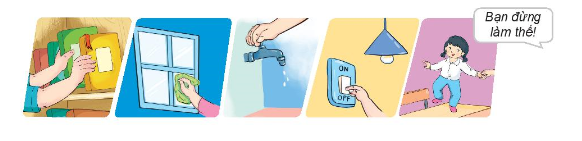 Vì sao em cần giữ gìn tài sản của trường, lớp?
Em cần làm gì để giữ gìn tài sản của trường, lớp?
Luyện tập
Em đồng tình hoặc không đồng tình với việc làm của bạn nào? Vì sao?
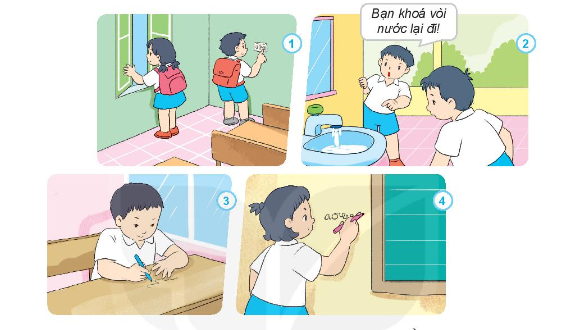 Luyện tập
Hãy chia sẻ với các bạn những việc em đã làm để giữ gìn tài sản của trường, lớp.
Vận dụng
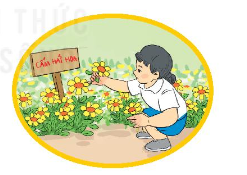 Em sẽ làm gì khi thấy một bạn đang hái hoa trong vườn trường?
Vận dụng
Em cùng các bạn nhắc nhau luôn giữ gìn tài sản của trường, lớp.
Tài sản chung của trường
Ta cùng nhau gìn giữ.
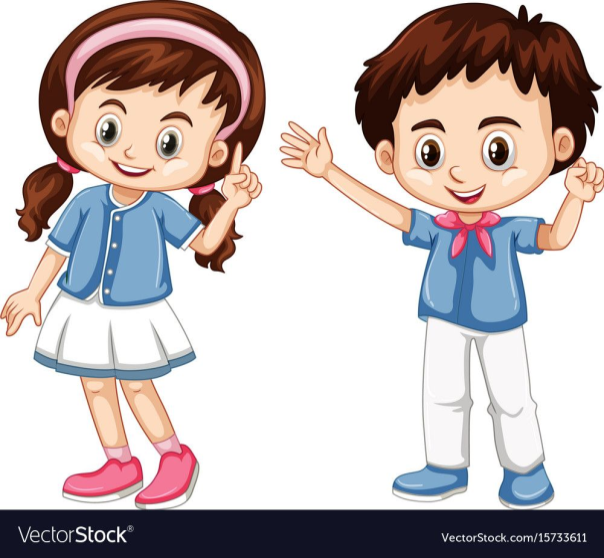 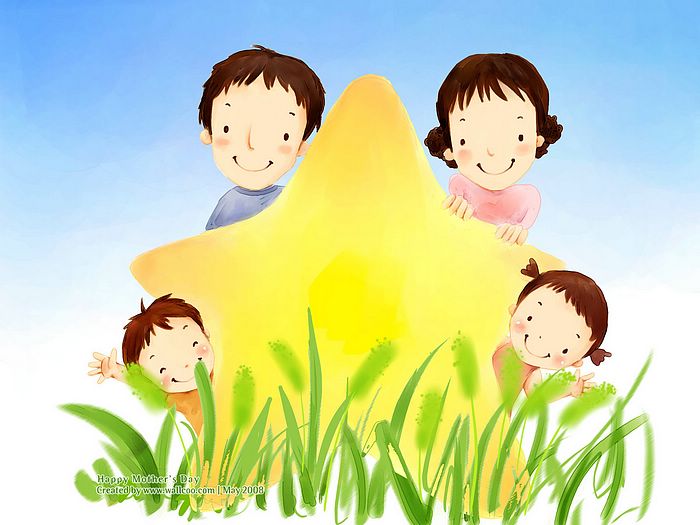 Chóc thÇy c«, c¸c con cïng 
gia đình m·i m·i 
h¹nh phóc !